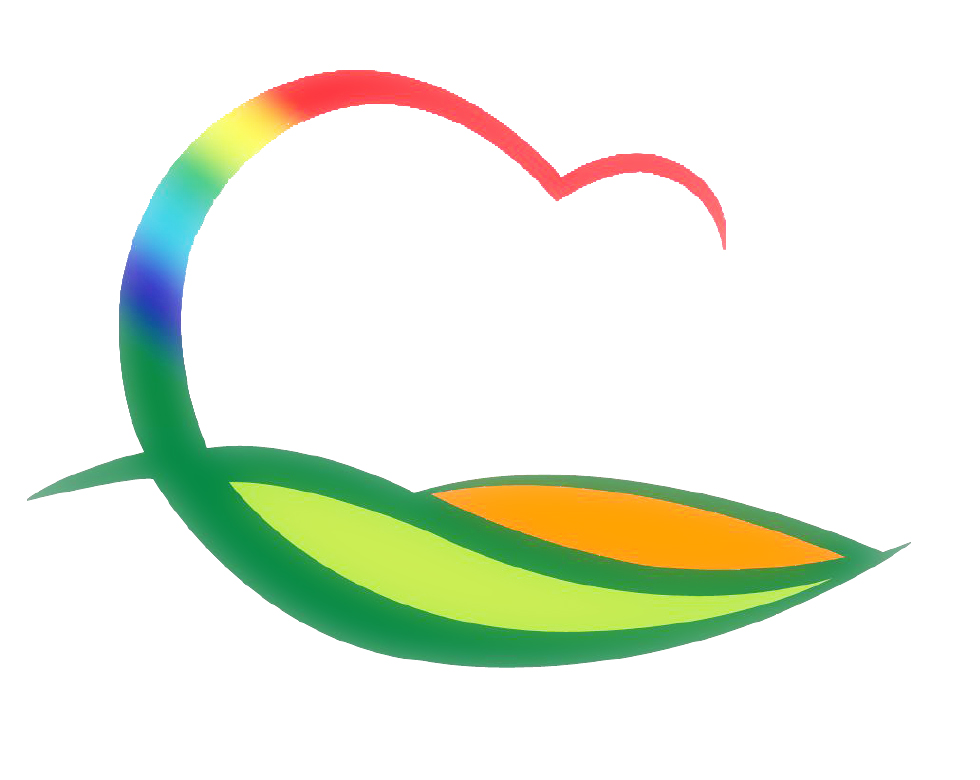 가 족 행 복 과
4-1. 제6회 청소년축제
9. 3.(토) 09:00 / 청소년수련관 / 1,000명    ※ 개회식 11:20
   ※ 군수님 하실 일 : 개회사, 시상 등
4-2. 영동군민장학금 기탁식
8. 29.(월) 11:00 / 군수님실 / 경현인쇄광고 / 100만원
   ※ 군수님 하실 일 : 기념촬영
4-3. 2022년 영동교육행정협의회 정기회
8. 30.(화) 14:00 / 힐링사업소 소회의실 / 14명
   ※ 군수님 하실 일 : 인사말씀, 토의 등
4-4. 추석명절 대비 유흥시설 등 합동점검
8. 30.(화) ~ 9. 2.(금) / 식품안전팀장 외 3명
관내 유흥시설, 식당·카페, 공중위생업소 등 민관 합동점검